NFPA 805 and CONFIGURATION MANAGEMENTjim lechnerJune 7, 2016
Configuration management
“three ball model”
The Actual Physical Configuration of SSCs
What the plant really looks like
The Facility Configuration Information
What the drawings, specifications and other documentation says
The Design Requirements
What needs to be there
(What the NRC Thinks is there)
How does that apply to Fire Protection?
What is our job as configuration managers?
Keeping the documentation aligned with the plant and the license requirements
Appendix R has a relatively small scope of SSCs and design requirements.
Typically ECCS and Onsite Power/Support Systems and some administrative controls
NFPA 805 requires a much larger scope of SSCs, design requirements and programmatic elements to demonstrate compliance.
Fire PRA credits most possible ways to get “water in the pot” and any available Power/Support systems along with numerous administrative controls
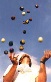 Configuration control scope
Documentation Concerns
Scope
FPRA Assumptions
Fire Modeling Zones of Influence (how they are derived)
Credit is taken for Operating Procedures and How Operators “Respond”
Very tight reliability and availability values of FP Systems
Programmatic Elements
Credit is taken for Administrative Controls (i.e. transient combustibles)
Fire Brigade Performance
NFPA Code Conformance
Surveillance Requirements and Acceptance Criteria defined
Safe Shutdown SSCs, Circuit Analysis, and Assumptions
Spurious Operations Combinations and Probabilities
Non-Power Operations concerns
Documentation Concerns CONT.
Radioactive Release
Engineered features like floor drains and HVAC credited
Storage limits imposed on contaminated materials
Fire Brigade Training
System Performance
MAPP runs etc. to define specific system response to events
Timelines developed
Onsite/Offsite Power credit
Availability of Instrument Air
Etc.
Configuration Change process
Point of Entry
Fire Protection is Part of Applicability Determination Process
When is 10 CFR 50.48 the “YES”  Answer for Licensing Process?

Appendix R concerned with no adverse impact to safe shutdown.
Very few License Amendments using 10 CFR 50.48

NFPA 805 concerned with increases in Fire Risk
Easier to get to “YES” 10 CFR 50.48 is applicable process

Under NFPA 805 the Process is called Change Evaluation
FAQ 12-061 to NEI 04-002
Change evaluation process
Responsibilities
Design Engineers and other “Originators” of Changes
Use of FP Impact Screening Process to provide initial assessment of FP Licensing Basis “touchpoints”
Fire Protection Program Owners
FP Systems and Programmatic Elements
Safe Shutdown (NSCA) Engineers
NSCA/Safe Shutdown Databases and Analyses
FPRA Practitioners
Fire Modeling
Qualitative Risk Evaluations
Quantification
Regulatory Affairs
License Amendments
What does GOOD look Like?
Good Documentation
Understood by Fire Protection Program Owner at Site
Repeatable by Site Engineers
In a format that explains any assumptions made
Provides documented basis for decisions
Lessons Learned
NFPA 805 Not Resource Neutral
Higher burden on FP analytical staff
FPRA Now Part of License Basis
PRA No longer beyond design basis and exempt from QA, etc.
Culture Change Required from all staff
Recognition of the many ways to change the plant
Much lower threshold for FP License to be impacted
Not all Fire Locations created equally
Conclusion
Documentation of process is KEY
Comprehensive Lists of Supporting Analyses
Detailed listing of Assumptions
Fire Protection DBD Document of License Bases
How do you comply area by area?
Having Good Tools
Databases and Software Tools
FPRA Scenario Drawings
Ignition Sources
Fuel Packages
Target Sets (Equipment, Cables and Raceways)
QUESTIONS?
Contact
Jim Lechner
+1 402 672-0503
jlechner@jensenhughes.com

For More Information Visit
www.jensenhughes.com
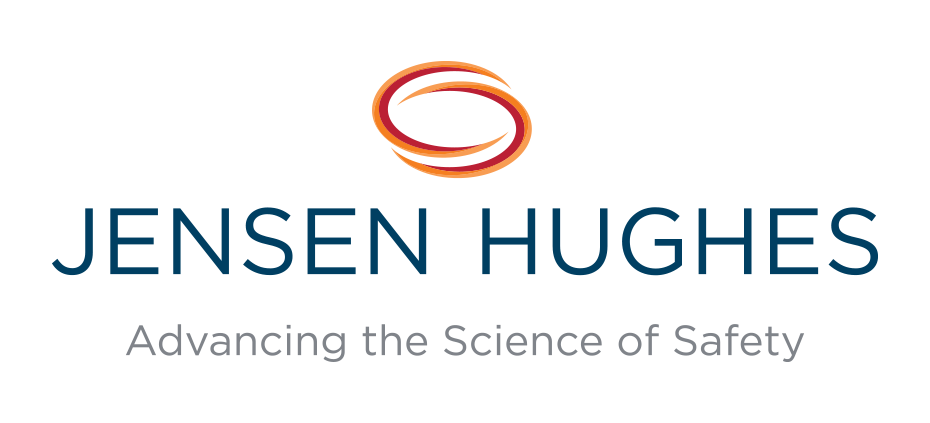 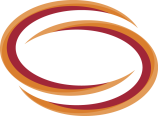